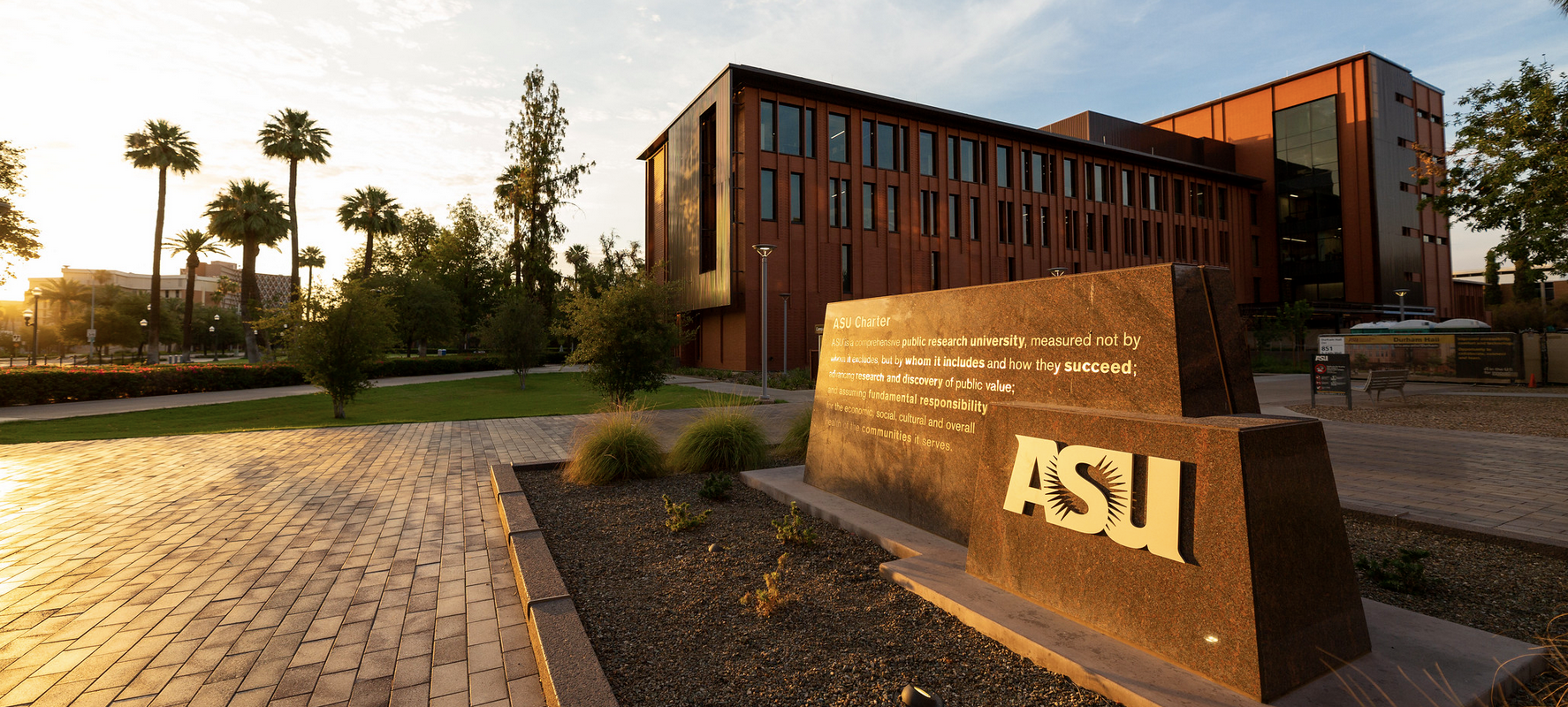 ASU General Studies Gold
ASU University Senate Spring Assembly
January 31, 2024Nancy Gonzales, Executive Vice President and University Provost
Arizona State University has defined a bold new model for public higher education.
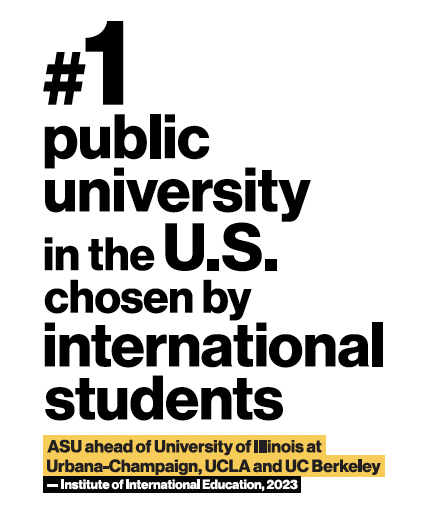 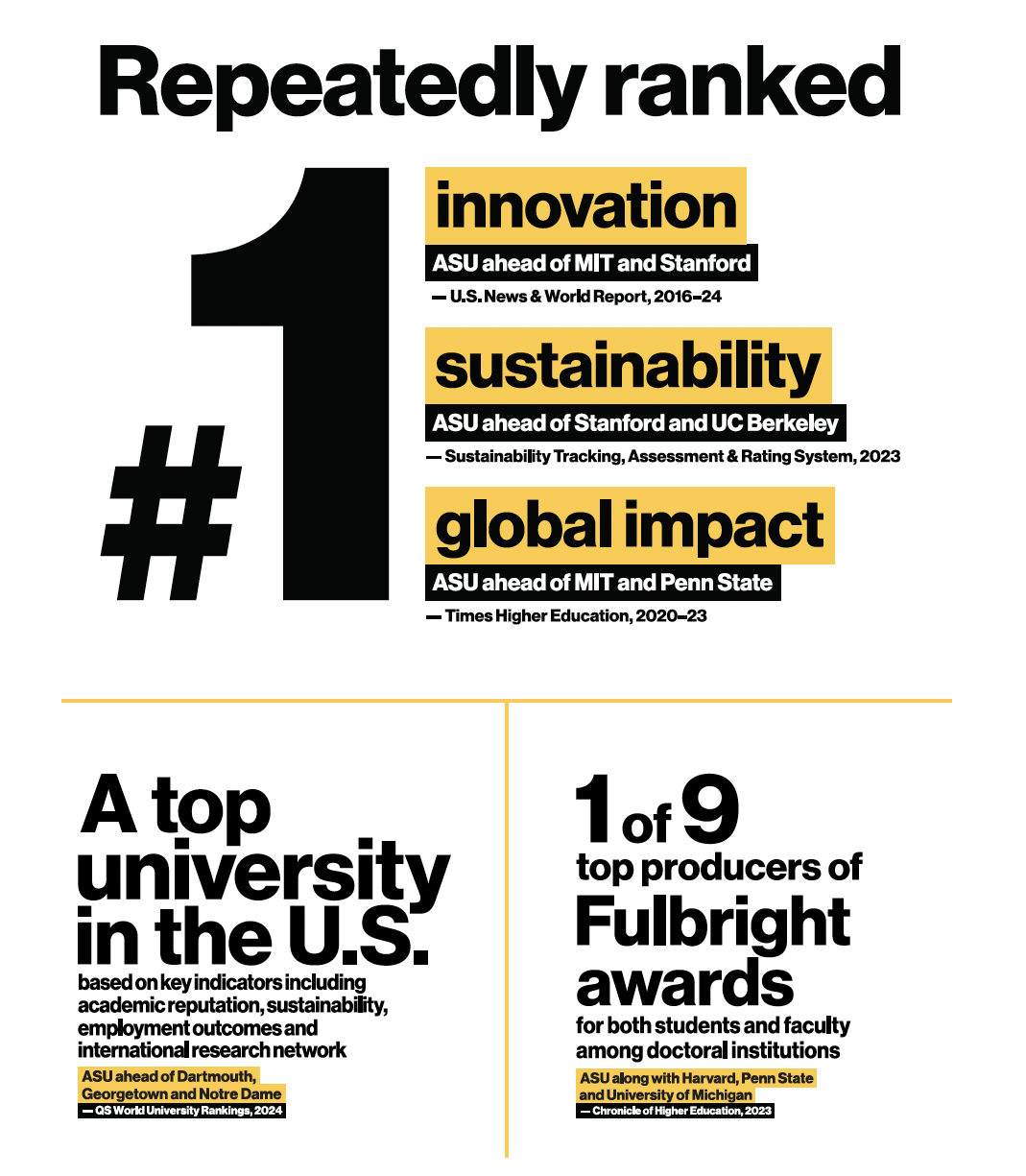 Top 10 in the U.S. for community and national service, Washington MonthlyBest Online Programs – Bachelor’s and VeteransU.S. News and World Reports
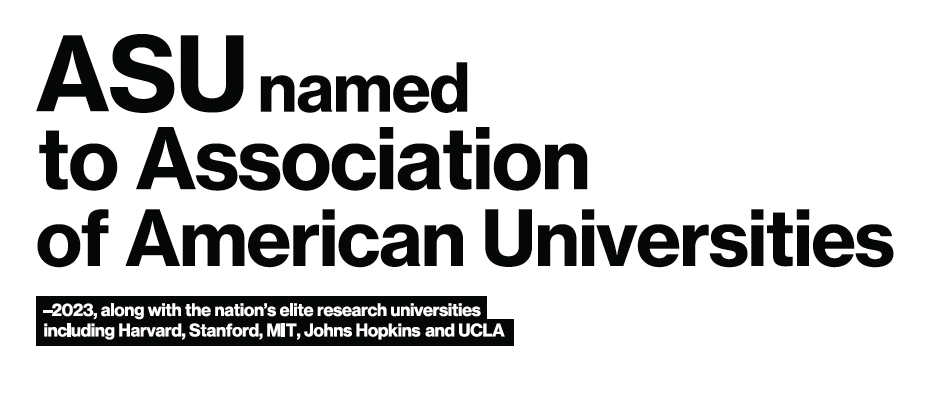 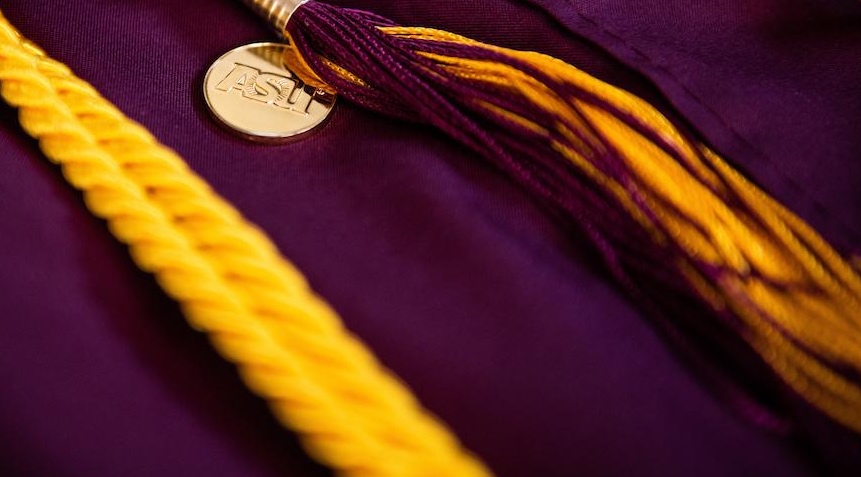 ASU General Studies Gold
General Studies Maroon
General Studies Gold
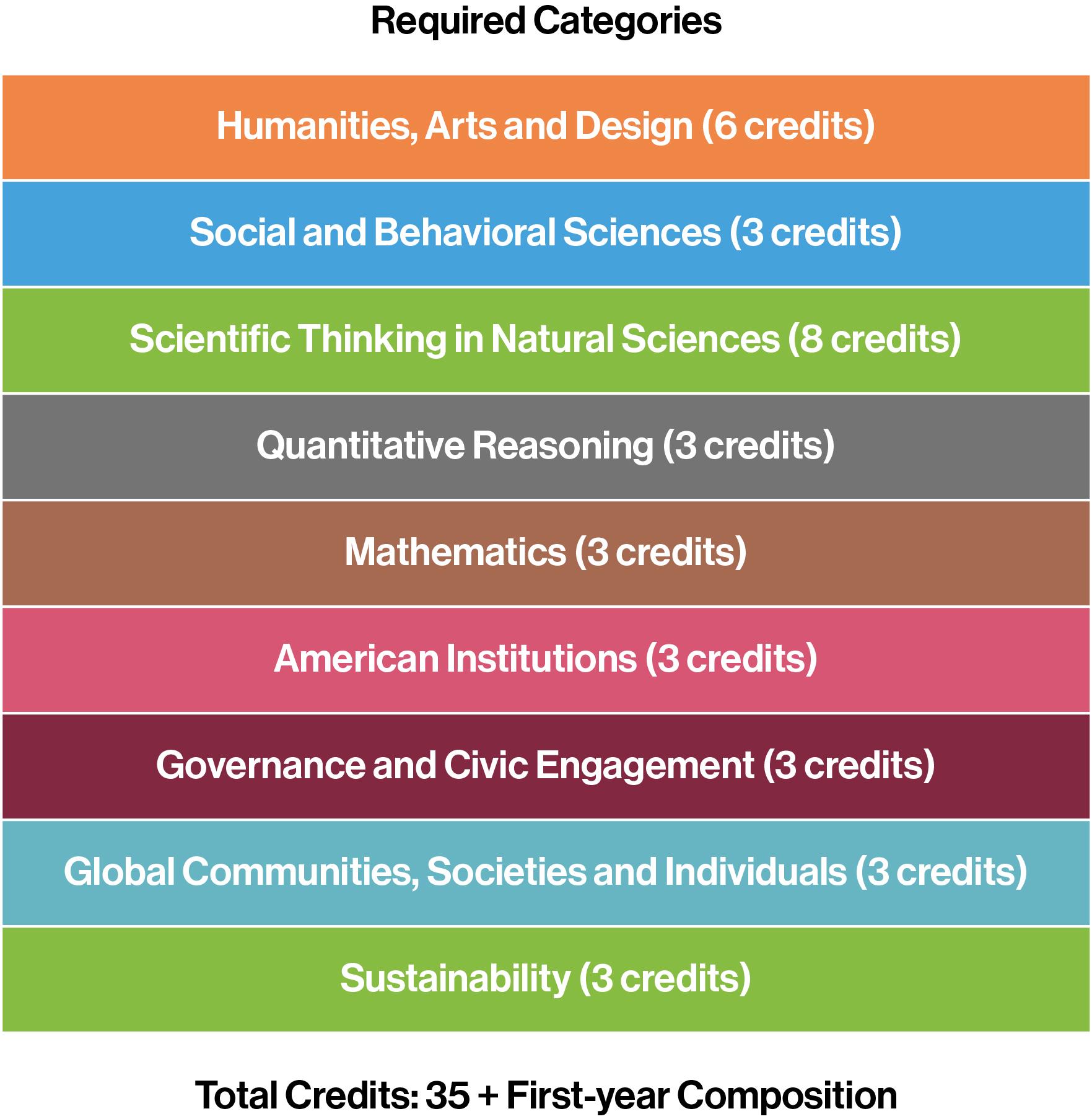 Core Knowledge areas 

HU: Humanities, Arts & DesignSB: Social-Behavioral Sciences (combined 12 credits) 
SQ and SG: Natural Sciences (combined 8 credits)
MA and CS: Mathematical Studies (combined 6 credits)
L: Literacy and Critical Inquiry (3 credits)
Awareness areas 
C: Cultural Diversity in the United States
G: Global Awareness
H: Historical Awareness
Total Credits: 35 + First-year Composition35 credits: 29 + 6 L and HU/SB upper division credits
A look ahead to what’s next
Nov 2023
Faculty Senate Approved Revision of General Studies Requirements
Spring 2024 
Presentation of General Studies Gold Crosswalk to ABOR
We are here
Winter 2024
Review of courses for inclusion in General Studies Gold and Modification of Major Maps
Fall 2024

Require General Studies Gold for new students
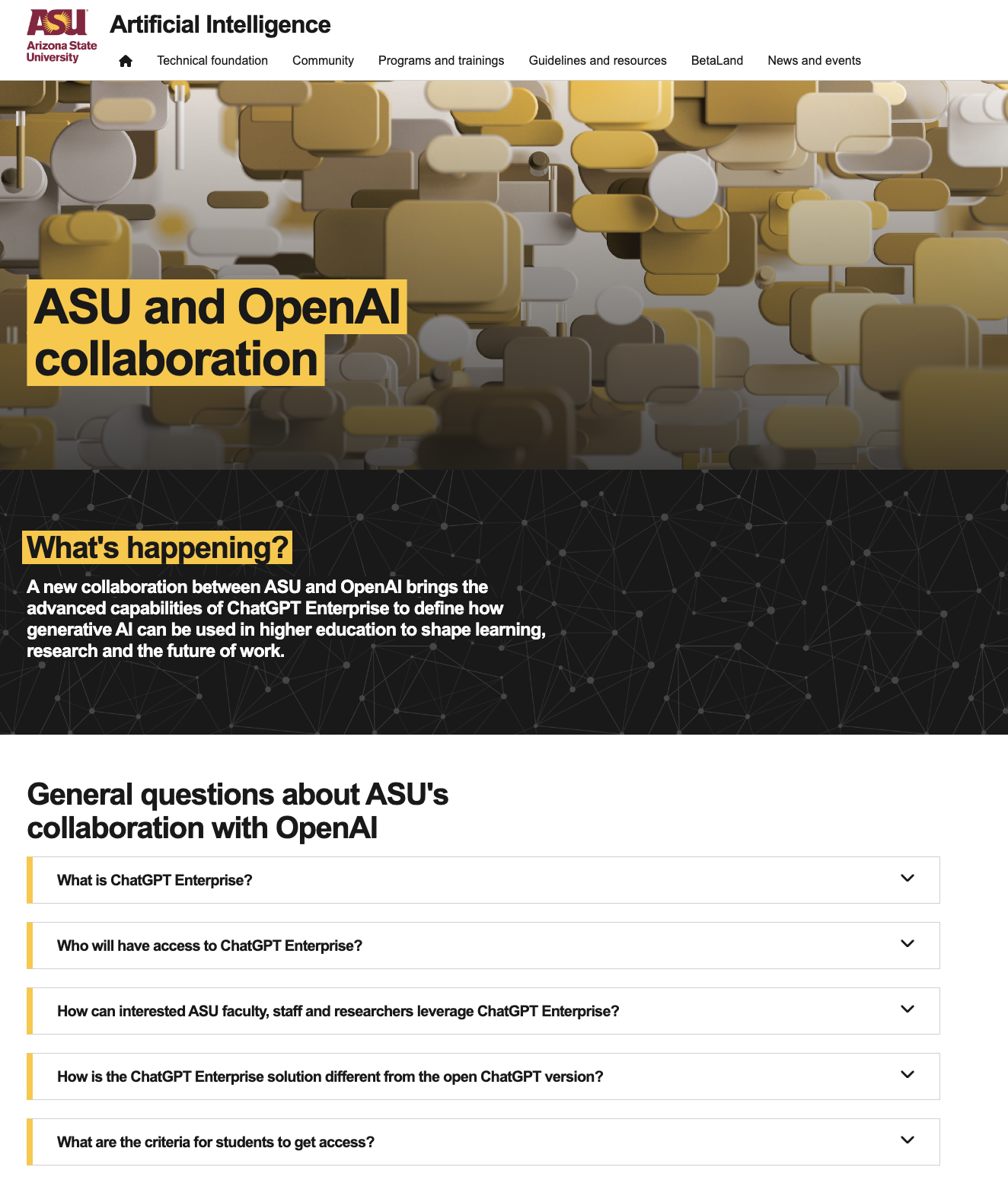 Groundbreaking partnership with OpenAI announcedLearn moreai.asu.edu/openAI
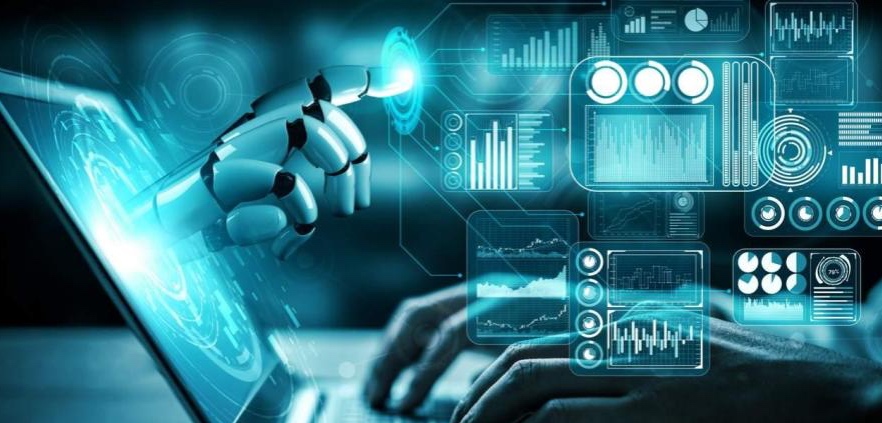 Generative AI in Teaching and Learning at ASU
Gen-AI in Teaching and Learning at ASU
Training and Courses

Research and Development

Workshops and Events

Guidelines, Tools and Policies
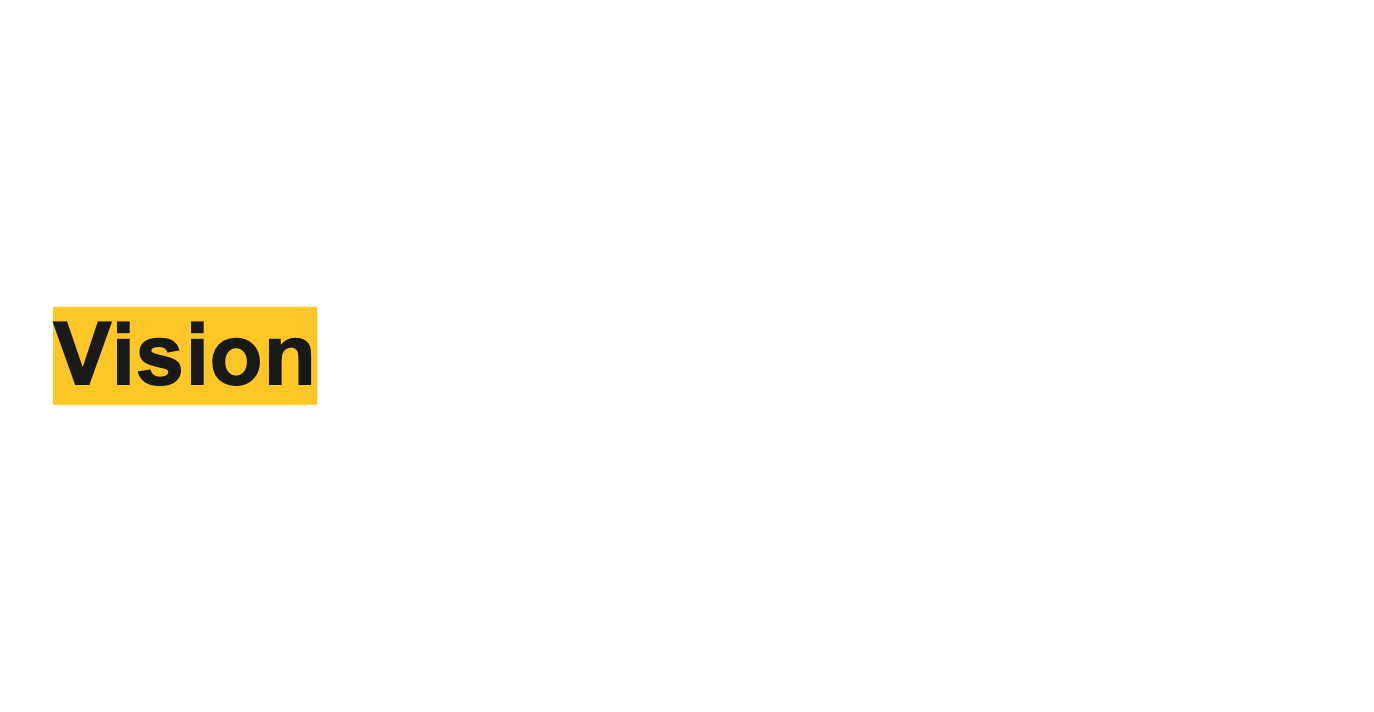 We envision a future in which AI greatly augments the cognitive and creative powers of the ASU community, making personalized and adaptive learning at scale, and access and excellence inextricably linked. In this vision of augmented-humanity, all may instantly harness the sum of human knowledge, thought, and imagination, empowering them to produce fresh discoveries and compelling new visions, to accelerate research, facilitate problem-solving, and vastly expand creativity.
Training and Courses
Train Faculty:GenAI Literacy Course
Launched fall 2023
>1500
49
Modules
Fundamentals of Generative AI
Awareness of Generative AI Applications
Ethical and Responsible Use of Generative AI
Designing Prompts for Generative AI
Evaluating Outputs from Generative AI
Integrating Generative AI with Teaching and Learning
Faculty, staff and student workers enrolled
ASU Experts Contributing to the Course
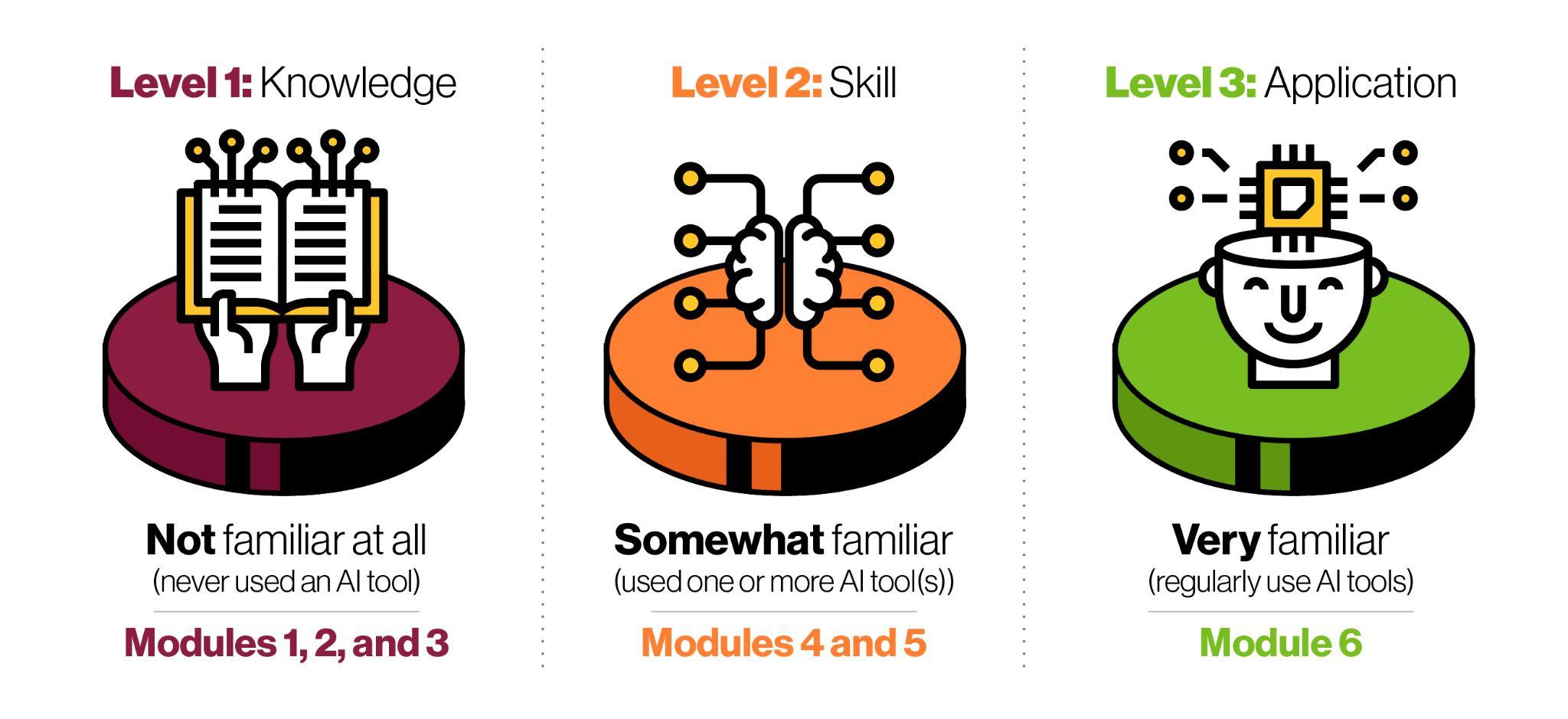 Audience Expansions: 

LE currently creating version for UA and NAU faculty
Preliminary work to create public version
Created via contributions from AE, ET, and EdPlus
Expand Faculty Exposure: AI Learning Paths
Spring 2024: Monthly Activities Coordinated to Faculty GenAI Course Modules
Online Module from Course
Small Synchronous Workshop
Community of Practice Meeting
Monthly Themes:
Ethics and AI
Leveraging AI to Generate Learning Objects
Transforming Assessments with the Power of AI
AI Powered Assignments
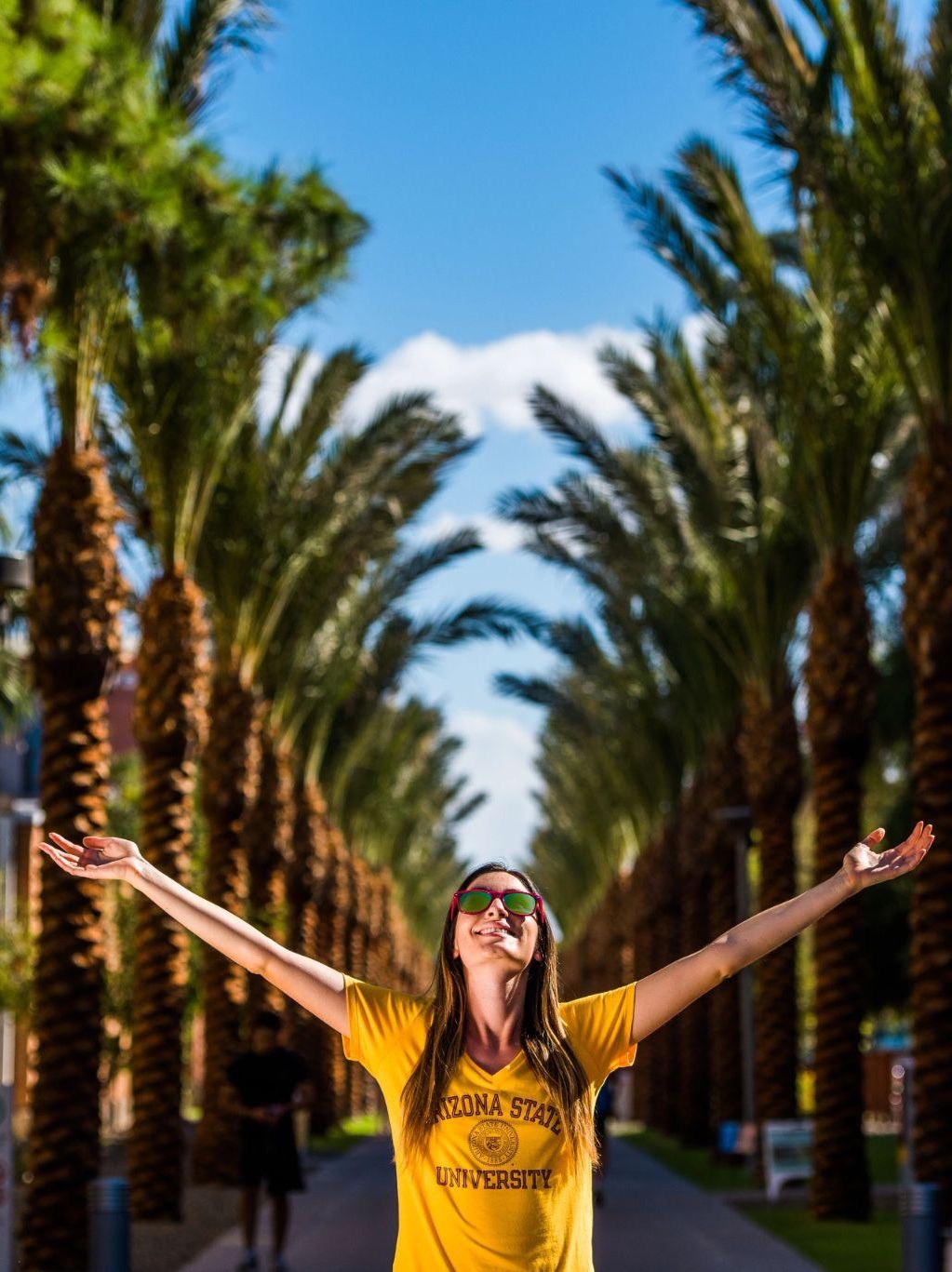 Fall 2024: GenAI Literacy Courses for Students
1. Create a collection of “GenAI Literacy in XXX” courses. At least one course will be available for students in each college by fall 2024
2. Develop a core set of educational objects that can be deployed across courses. Educational assets will be modeled on those developed in summer 2023 for faculty training.
3. Define dimensions of AI literacy and an AI Literacy rubric aligned to that definition and course outcomes to assess effectiveness.
[Speaker Notes: Find additional images to use for this slide]
Research and Development
Teaching and Learning Research Projects
AI Writing Study

Project is currently underway with data collection pending IRB approval. 29 faculty teaching ~1,800 students study using Gen AI tool WordTune and ChatGPT in the course of their regular classroom assignments. Collect data on the integration of AI tools in the writing process, faculty integration of AI in curriculum, and student perceptions of the use of generative AI in the writing process.
Student Perceptions of Generative AI Tool Use

Research project investigating students’ use of AI tools (such as ChatGPT, Bard, MidJourney, Speechify, and Grammarly) in education to better understand how students are using AI for their personal and school use, their perceptions of AI in their future careers and job paths.
Possibility Thinking with Gen AI

Faculty research investigating the use of a faculty-created bot that supports students’ exploration of possibility thinking within the context of graduate teacher education classes. The study will leverage ASU BetaLand platform to host the Possibility Thinking Bot (PTbot).
Teaching and Learning: Grant Activity
Awarded IES Transformative Grant - $3.75M for 3 years
Active Learning at Scale:
Transforming Teaching and Learning via Large-Scale Learning Science and Generative AI
The grant project includes leveraging LLMs to develop adaptive, personalized feedback embedded within a content delivery app (INFLO) that allows anytime/anywhere learning. Students will interact with content, using evidence-based strategies (e.g., retrieval practice, self-explanation, summarization), supported by AI-driven algorithms to provide a personalized learning experience.
In progress IES Center Grant - $10M for 5 years
Letter of intent submitted
Center Topic - Using Generative Artificial Intelligence to Augment Teaching and Learning in Classrooms
Title- CREATE-GenAI: Center for Responsible Exploration and Advancement of GenAI Technology in Education 
Our primary aim will be to develop Ed-Savvy, a tool that helps educators and learners create GenAI tools that combine educational principles and content with LLMs. The Center will support three core aims: (1) Principled Development, (2) Comprehensive Evaluation, and (3) Informed Access to GenAI tools.
In progress Phase II Tools Competition Growth Track Proposal - $150K 
The proposal supports the continued development of ReaderBench QuizTools, a tool that leverages LLMs to support teachers in creating multiple choice practice tests. Teachers can input text to create custom formative assessments used to assess students’ comprehension.
OpenAI Collaboration Call for Proposals
February 1st a form to submit for the AI Innovation Challenge will be released for faculty, staff and researchers to submit proposals for ChatGPT Enterprise access. Proposals will be evaluated on alignment to charter, potential for impact, innovation and originality and comprehensiveness of assessment plan.
Syllabus Bot
The Provost’s Office in collaboration with Enterprise Technology’s AI Acceleration team is currently developing Syllabots (i.e., Syllabus Bots). Syllabots will answer students questions about course syllabi, thus providing 24/7 support and reducing questions to faculty and TAs.  Learning Engineering Institute will work in partnership with Enterprise Technology to evaluate the experience. Testing will be conducted in Spring B and, if successful, released to students in select summer courses.  If evaluations of the experience prove successful, additional courses will be added as well as additional features such as the ability to ask questions not just of the syllabus but of additional course material in Canvas.
Course Builder Assistant
In the early planning stages, the goal of the Course Builder Assistant is to streamline ideation and “first draft” creation of essential elements of building courses including course outlines, assessment items, assignment instructions and many more. Facilitated by ET, EdPlus, and the Provost’s Office, a design session held in late fall 2023 brought together instructional designers from a variety of different colleges and schools as well as Learning Enterprise and EdPlus. The design session identified the biggest pain points, tasks taking the largest amounts of time and aspirations for the future. The group prioritized these elements and they are currently under review for which elements AI might be the right solution for as well as feasibility. Technical development will be a collaborative effort between Enterprise Technology’s AI Acceleration team and EdPlus with leadership from the Provost’s Office.
Workshops and Events
Expand Faculty Exposure: Workshops, Events and Communities of Practice
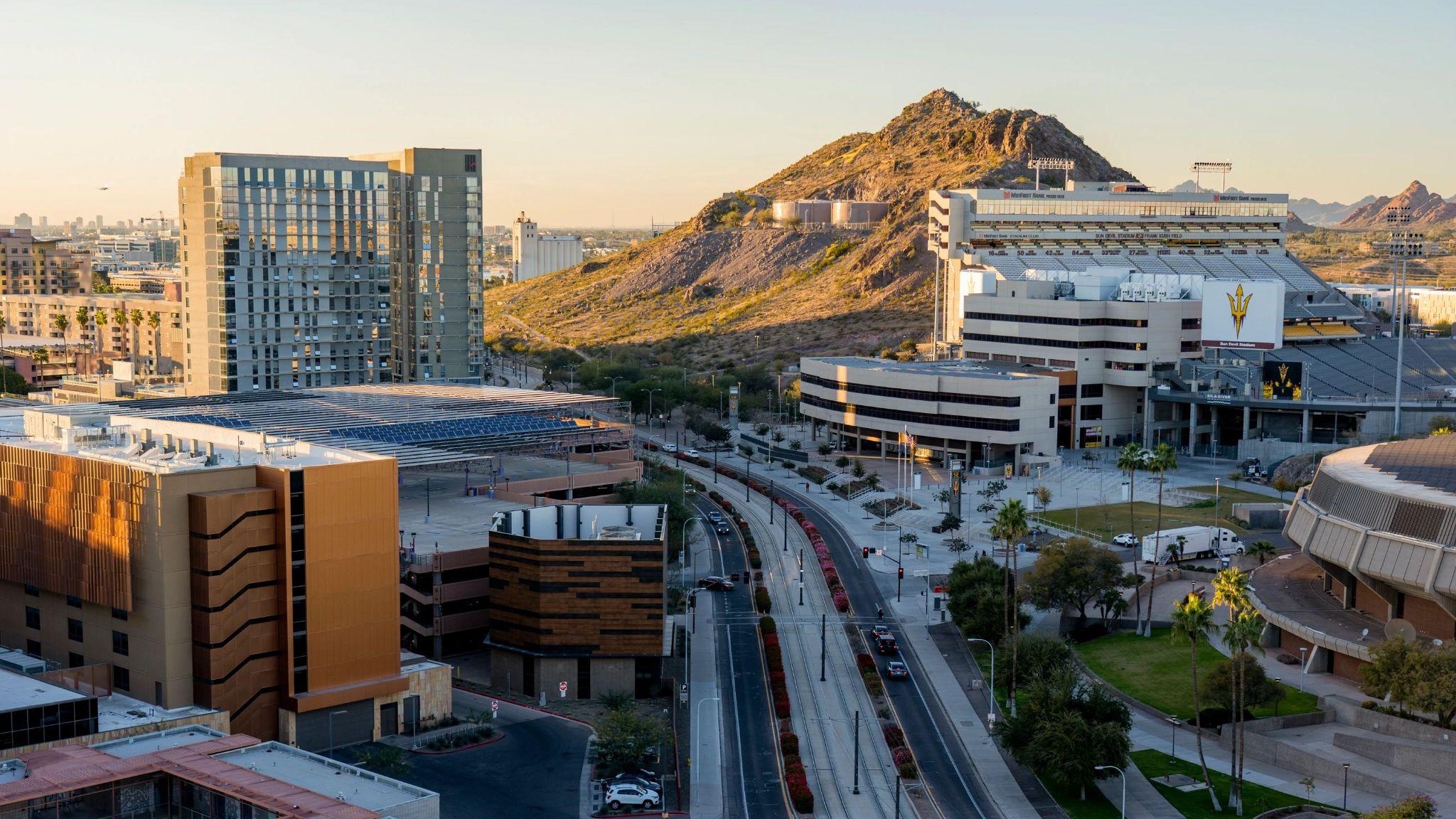 Workshops
https://www.eventbrite.com/cc/artificial-intelligence-workshops-2496829
Communities of Practice
https://ai.asu.edu/asu-community-practice
Generative AI LEAP Speaker Series
[Speaker Notes: Find additional images to use for this slide]
Guidelines, Tools and Policies
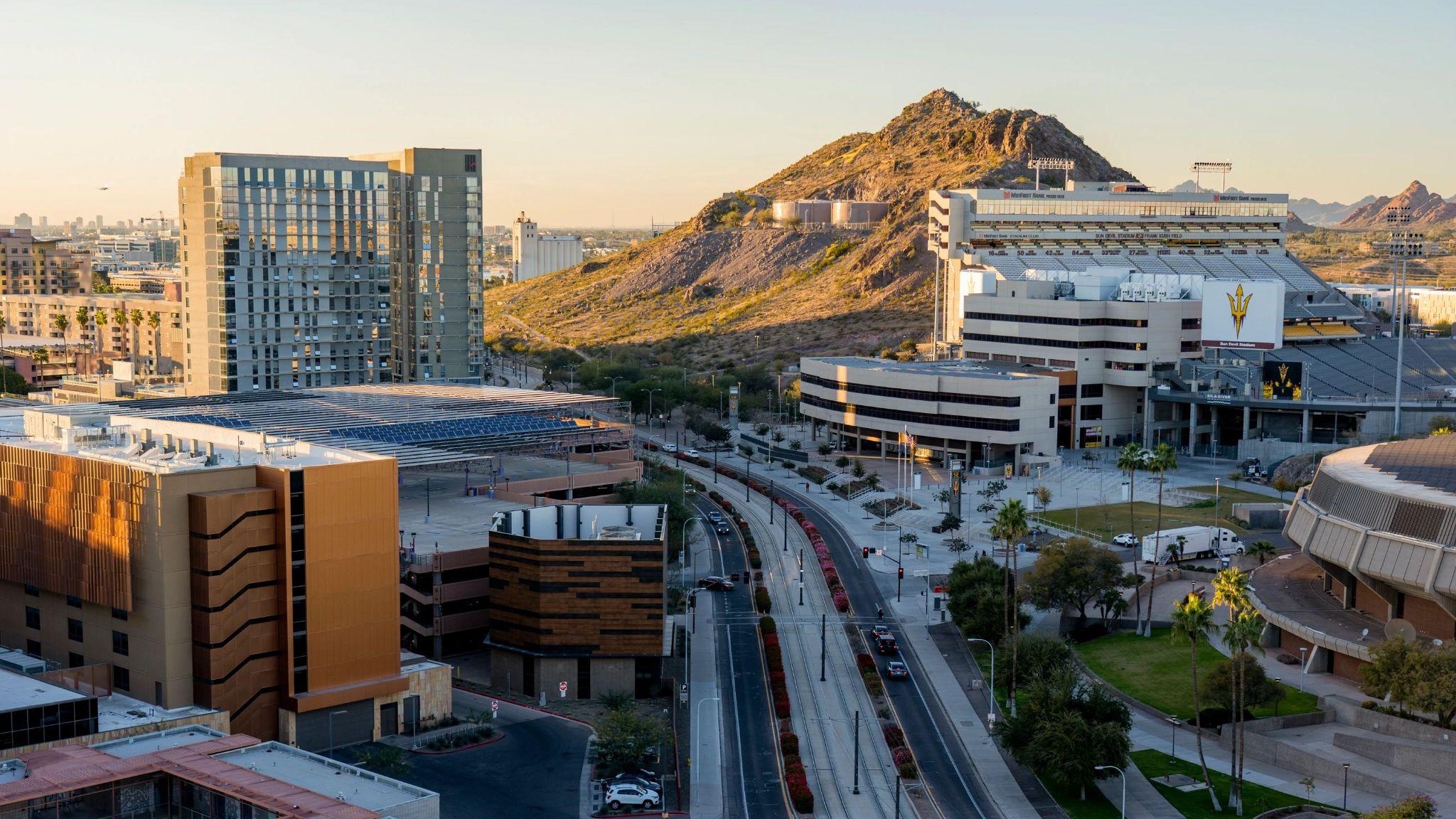 Guidelines, Tools and Policies
Digital Trust Guidelines for Generative Artificial Intelligence Use
https://ai.asu.edu/digital-trust-guidelines 
These guidelines have been reviewed and approved by Enterprise Technology Digital Trust, Cybersecurity, AI Acceleration, Learning Experience and the Office of General Council.
Generative AI Tools
https://ai.asu.edu/generative-ai-tools 
View the generative AI tools that have completed the ASU VITRA process and are approved for use at the departmental level.
Academic Integrity: Syllabus Guidelines
https://docs.google.com/document/d/1u9RGD8oU3e16XkdFNC6k8tgXIzYW2L7yZ2ELW5LfZqQ/edit
[Speaker Notes: Find additional images to use for this slide]
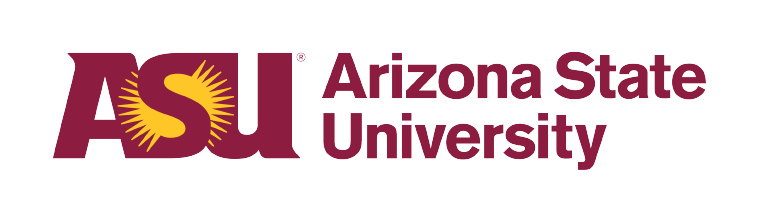 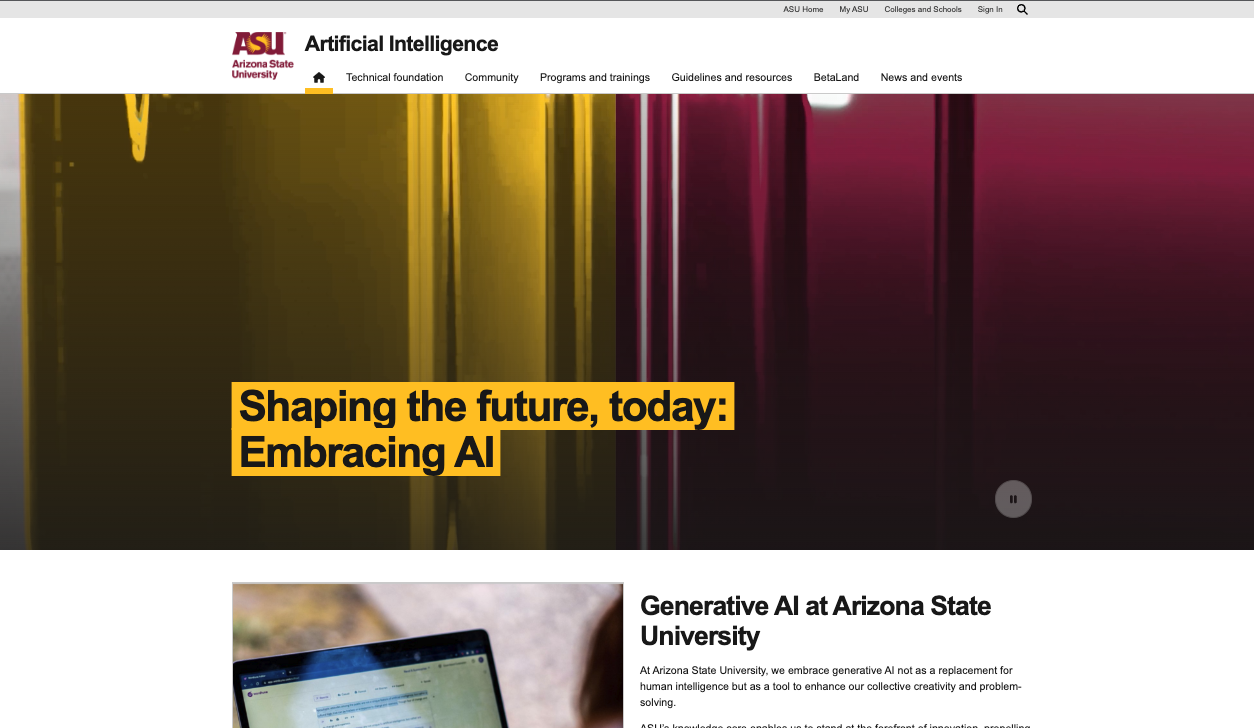 ai.asu.edu
This website serves as a showcase and central hub to highlight the multifaceted impact of augmented intelligence (AI) on learning, research, and work. Outlining the enterprise’s holistic approach to AI, it provides compelling success stories, valuable resources, and opportunities for active participation.
Access other teaching resources including Syllabus language, Library Guides for Academic Integrity, Gen AI citations, Plagiarism, etc.
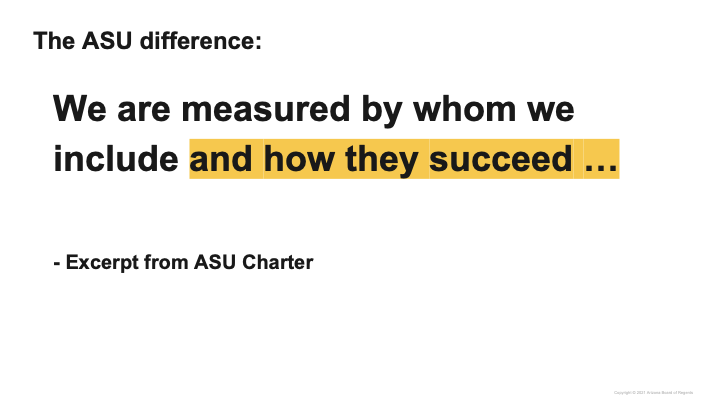